New Year’s Dance
Friday, January 8 
Glam vs Grunge
What to Wear
Choose if you would like to dress up or dress casual. Wear what you would to attend a party (dress, sandals, collared shirt, dress pants, etc.) Or use the clothes that you would wear to lounge at home (t-shirt, shorts, slippers etc.)
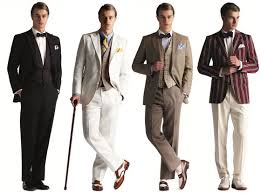 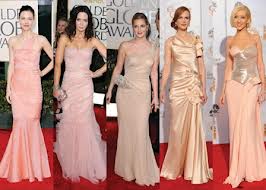 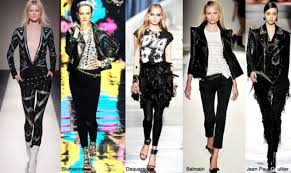 Glam 
(Dress Up)
vs.
Grundge
(Dress Casual)
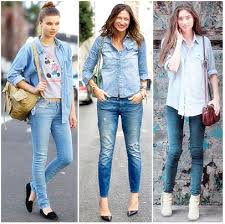 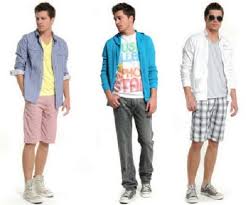 General Dress Code
No tasteless or revealing clothing
No midriffs showing 
No low-cut tops/dresses 
Girls: All skorts/skirts/shorts must be fingertip length or below
All sandals must have a back strap and heel less than 2 inches
Boys: Earrings NOT allowed
Hats and sunglasses are allowed but must be removed while indoors.
Answers to Frequently Asked Questions
No make-up
Nail polish is allowed but must come off when you return to school on Monday
Slippers are allowed 
If you choose not to dress-up you must wear your school uniform
Things to Remember
Your advisory will receive ʻApu Lanakila points for dressing up in dance attire, so please participate!
Students not in compliance with dress code will receive detention
Happy New Year!